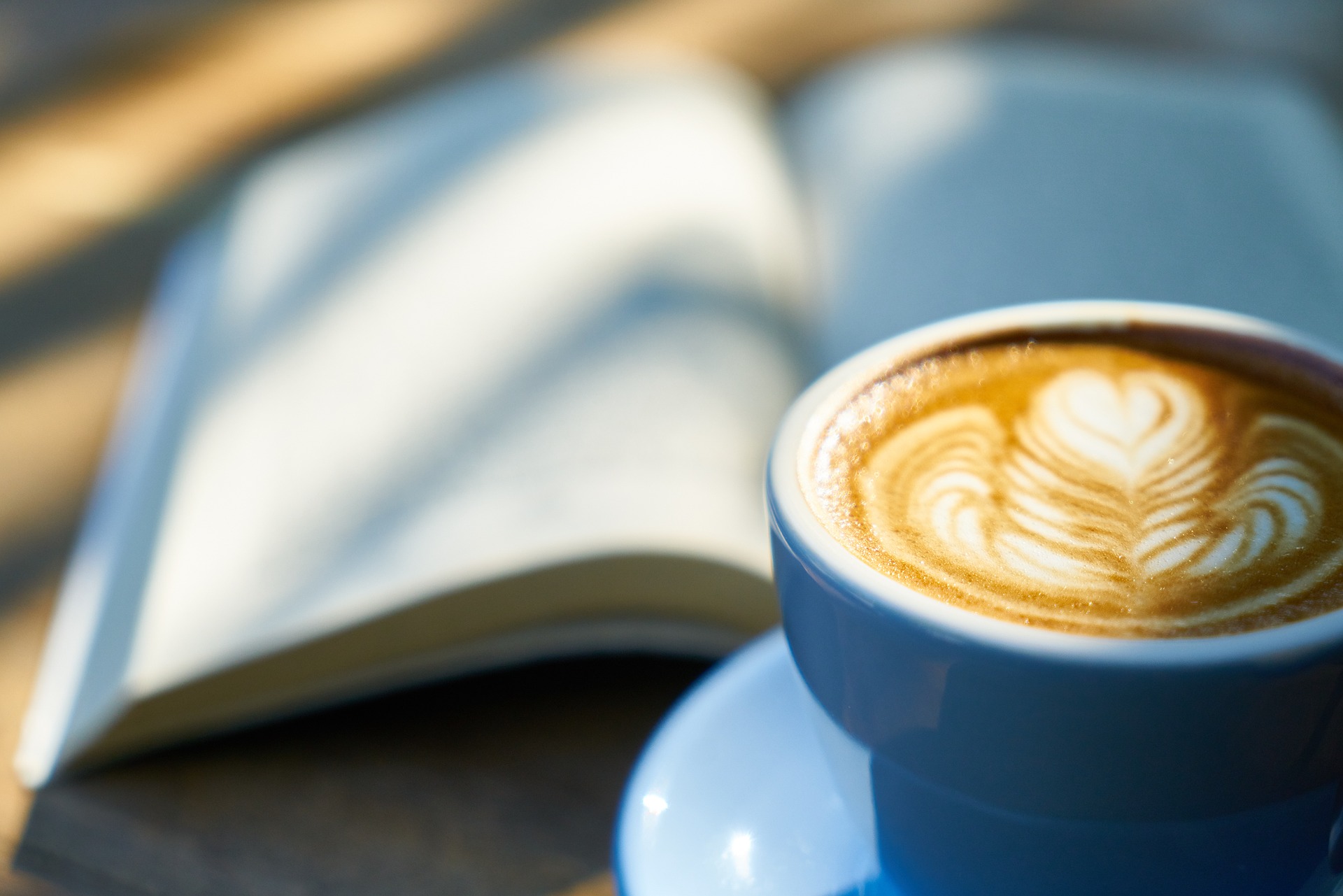 Suomi 1
ALC-7220
Mari Nikonen 
10. tapaaminen 
Keskiviikkona 15.2.2023 klo 16.30-18.30
Tervetuloa tunnille!
Tervetuloa tunni-lle!
Welcome lesson-to!
= Welcome to the lesson!

tunti = hour, lesson
Tänään
Mitä kuuluu? 
Jumppaa ja ääntämistä
Konsonantit k, p, t ja s 
Kappale 4: Ruokakaupassa sivulla 56–57 
Kielioppia: Partitiivin käyttö – Using the partitive
Tauko noin 17.30
Pienissä ryhmissä 
Kotitehtävät
Muista: Ensi viikolla kurssilla on tauko!
Mitä kuuluu tänään?
Kirjoita vastaus chattiin = Write the answer to ”Mitä kuuluu” in the chat. 


Hyvää, kiitos! = Fine thanks! 
Oikein hyvää! = Tosi hyvää! = Very good! 
Ihan hyvää. = Quite good. 
Ei mitään erikoista. = Nothing special. 
Ei hyvää. = Not good. 
Huonoa. = Bad.
Jumppaa ja ääntämistä
3 + 1
Opettaja 3
Opiskelijat 1
Ääntäminen: konsonantit k, p, t ja s
t: Huomenta!
k: Mä otan kalaa. 
t: Minkä hintaista se on? 
s: Minkäs hintaista se on? 
Anteeksi, missä on...
p: Anteeksi, missä on tuoretta leipää? 
= Anteeksi, missähän on tuoretta leipää?
Ei aspiraatiota!
In languages like English and German, k, p and t are followed by an h-like sound 
Notice that this doesn’t happen in Finnish

Compare:
English can			Finnish kan

kalaa
not k(h)alaa
Kappale 4: Ruokakaupassa
Oma suomi 1 sivulla 56–57 / 76–77
Politeness: conditional forms
Saisinko kalaa = Haluaisin kalaa
Could I get some fish? = I would like some fish? 
Saisko kalaa? = Haluisin kalaa

Haluan = I want
Haluaisin = I would like
Spoken: (Mä) haluisin
Laitetaan, pidetään...
Laitetaanko = Shall we put? 
Laitetaan = Let’s put 
Pidetään tauko! = Let’s take a break!
Pidetäänkö tauko? = Shall we take a break?
Jatketaan! = Let’s continue!
Jatketaanko? = Shall we continue? 
Syödään lohikeittoa = Let’s have salmon soup 
Mennään = Let’s go
Jere ottaa kaksi maitoa ja yhden appelsiinimehun. 
kaksi maitoa: two milks
yhden appelsiinimehun: one orange juice
TAUKO
Mennään tauolle! = Let’s go to break!
kello on nyt 17.28
Jatketaan kello 17.38
Pienissä ryhmissä
https://mycourses.aalto.fi/course/view.php?id=38216&section=13
Some irregular partitives
vesi -> vettä = water 
but riisi -> riisiä (new loan words are regular)
bussi -> bussia 
lohi -> lohta = salmon 
kieli -> kieltä
Partitiivi
kahvi -> kahvia
1 vowel at the end -> a/ä
doesn’t apply if the vowel is e
tee -> teetä, olut -> olutta
2 vowels at the end -> ta/tä
consonant at the end -> ta/tä
tuore –> tuoretta
e  at the end: tta/ttä
suomalainen -> suomalaista  
nen -> sta
vesi -> vettä
The partitive is used
With numbers 
Uncountable nouns, like food and drink
Many verbs
Negative clauses
1. Numbers + partitive
Kaksi kahvia kiitos!

1 + nominative/genitive: 
Yksi kahvi kiitos!
Otan yhden kahvin. = I take one coffee. 

Plural-like usage: 
Kaksi kahvia = Two coffees
2. With uncountables
Uncountables = Ainesanat (”material words”)
Food and drink: kahvi, tee, spaghetti...		chocolate
Materials: muovi (= plastic) 			leather
Abstract concepts: rakkaus (= love)		love
Uncountable object
Juon kahvia.
Uncountable subject
Kahvi on hyvää.
3. With many verbs: Partitiiviverbi
Puhun englantia. 
Rakastan kahvia. 

Verbs that describe constantly ongoing or unending processes 

puhua = to speak
rakastaa = to love
ajatella = to think
odottaa = to wait
opiskella = to study 
ymmärtää = to understand
4. Negative clauses
4. When the verb is negative
Minulla on sisko -> Minulla ei ole siskoa.  ”any” -> partitive 
Ostan kirjan -> En osta kirjaa. 
= I buy a book. I don’t buy a book. 

Exception: descriptions 
Kirja on hyvä. = The book is good. 
Kirja ei ole hyvä. = The book is not good.
The partitive can mean some or in a negative sentence, any
Juon kahvia. = I’m drinking (some) coffee. 
Minulla ei ole siskoa. = I don’t have (any) sister.
Kotitehtävät
Flinga kysymyksille: https://edu.flinga.fi/s/EWRYVNC
Practice partitives: https://mycourses.aalto.fi/mod/h5pactivity/view.php?id=939574
Lue kappale 4: Ruokakaupassa sivuilla 56–57/76–77 
Kuuntele kappale 4
Harjoitus 1 sivulla 58/78
Harjoitus 4 sivulla 59 / 3 sivulla 79
Opiskele adjektiivit sivulla 60/80: Millainen? 
Harjoitus 5 sivulla 60 / 6 sivulla 60
Lue partitiivista sivuilla 61–63/82–83
Kotitehtävät
Harjoittele partitiivia: https://mycourses.aalto.fi/mod/h5pactivity/view.php?id=939561
Harjoitus 7 sivulla 64 / 9 sivulla 84
Harjoitus 8 sivulla 65 / 10 sivulla 85
Kotitehtävä 3 
Määräaika 27.2.2023
Questions? Share them on Flinga: https://edu.flinga.fi/s/EWRYVNC
Ensi viikolla on tauko!
Ei Zoomia!
Kiitos!
Nähdään maanantaina 27.2.!